蒸発速度---界面律速のモデル
結晶格子の振動数
結晶の格子振動
格子振動
結晶の格子振動の
周波数を概算する
音速から求めたい
分子の振動
参考： フォノン　キッテル固体物理学第6版上p.87
結晶を面の集合と考える
格子振動
面
参考： フォノン　キッテル固体物理学第6版上p.87
結晶を面の集合と考える
格子振動
面
面内の分子が
すべて同じ
動きをする場合
参考： フォノン　キッテル固体物理学第6版上p.87
結晶面の変位　（1列あたり）
格子振動
1列あたりの
運動方程式を
立てる
面
面内の分子が
すべて同じ
動きをする場合
参考： フォノン　キッテル固体物理学第6版上p.87
運動方程式
格子振動
1列あたりの
運動方程式を
立てる
面
参考： フォノン　キッテル固体物理学第6版上p.87
運動方程式の解
格子振動
面
時間変化
虚部
実部
実部
虚部
参考： フォノン　キッテル固体物理学第6版上p.87
[Speaker Notes: フーリエ級数展開の解を使う]
運動方程式の解
格子振動と音速
面
実部
同位相部分の
時間変化
一定のとき同位相
参考： フォノン　キッテル固体物理学第6版上p.87
[Speaker Notes: このグラフは作図でずるをしている。X-t軸の原点が違うよ。]
音速
格子振動と音速
面
移動
⇒
一定のとき同位相
参考： フォノン　キッテル固体物理学第6版上p.87
音速
格子振動と音速
⇒
一定のとき同位相
参考： フォノン　キッテル固体物理学第6版上p.87
結晶面の振動モード
格子振動と音速
代入
参考： フォノン　キッテル固体物理学第6版上p.87
結晶面の振動モード
格子振動と音速
参考： フォノン　キッテル固体物理学第6版上p.87
結晶面の振動モード
格子振動と音速
参考： フォノン　キッテル固体物理学第6版上p.87
結晶面の振動モード
格子振動と音速
各分子が
反対向きに振動
音響モード
音波と同じ
振動
参考： フォノン　キッテル固体物理学第6版上p.87
長波長振動と音波
格子振動と音速
音波と同じ
振動
代入
代入
参考： フォノン　キッテル固体物理学第6版上p.87
結晶分子の振動と音速
格子振動と音速
各分子が
反対向きに振動
音波と同じ
振動
参考： フォノン　キッテル固体物理学第6版上p.87
結晶分子の振動と音速
結果
結晶の格子振動を
音速で示せた！
結晶から
飛び出す方向に
振動
最大振動数は
波数によらない
この式を使う
参考： フォノン　キッテル固体物理学第6版上p.87
表面から飛び出す振動数
表面から飛び出す振動数
結晶から
飛び出す方向に
振動
参考： フォノン　キッテル固体物理学第6版上p.87
氷から飛び出す振動数
表面から飛び出す振動数
オーダー計算
単純立方格子
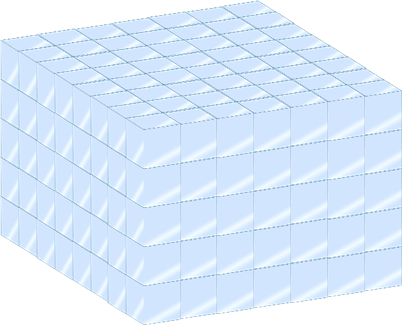 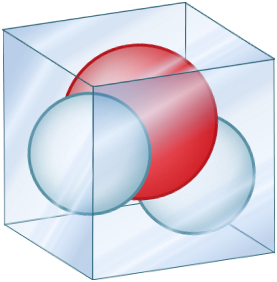 結晶から
飛び出す方向に
振動
参考： (参照日2019年08月29日)
氷の密度　The Engeenering ToolBox -  Ice - Thermal Properties 
アボガドロ定数　Wikipedia – アボガドロ定数
水のモル質量　モル質量 – Wikipedia

※このイラストは結晶構造が不正確
氷から飛び出す振動数
表面から飛び出す振動数
氷（0℃）、単純立方格子を仮定
縦波の場合
参考： (参照日2019年08月29日)氷の密度　The Engeenering ToolBox -  Ice - Thermal Properties 
アボガドロ定数　Wikipedia – アボガドロ定数
水のモル質量　モル質量 – Wikipedia
氷の音速　2019:固体中の音速 - 理科年表
水から飛び出す振動数
表面から飛び出す振動数
水（30℃）、単純立方格子を仮定
氷（0℃）、単純立方格子を仮定
液体は音速が小さい
オーダー計算
単純立方格子
参考： (参照日2019年08月29日)水の密度　The Engeenering ToolBox -  Water - Density, Specific Weight and Thermal Expansion Coefficient 
アボガドロ定数　Wikipedia – アボガドロ定数
水のモル質量　モル質量 – Wikipedia
水の音速　 The Engeenering ToolBox -  Speed of Sound in Water
表面から飛び出す振動数
結果
各種、単純立方格子を仮定
オーダー計算
縦波の場合
格子振動から求めた
分子の飛び出す回数
参考： (参照日2019年08月29日)水の密度　The Engeenering ToolBox -  Water - Density, Specific Weight and Thermal Expansion Coefficient 
水の密度　理科年表プレミアム - 水の密度(液相だけの単相) 
アボガドロ定数　Wikipedia – アボガドロ定数
水のモル質量　モル質量 – Wikipedia
水の音速　 The Engeenering ToolBox -  Speed of Sound in Water
表面から飛び出す振動数
結果
各種、単純立方格子を仮定
縦波の場合
氷
水と氷で
格子定数が
ちょっと違う
目次へ
水の振動数と
音速をそろえて
プロット
水
温度[℃]
氷の振動数は
水の約2倍
参考： (参照日2019年08月29日)水の密度　The Engeenering ToolBox -  Water - Density, Specific Weight and Thermal Expansion Coefficient 
水の密度　理科年表プレミアム - 水の密度(液相だけの単相) 
アボガドロ定数　Wikipedia – アボガドロ定数
水のモル質量　モル質量 – Wikipedia
水の音速　 The Engeenering ToolBox -  Speed of Sound in Water